«ВЕСНА» 

Пейзаж – настроение
Пейзаж – состояние

Природа и художник
Еще природа не проснулась,
Но сквозь редеющего сна
Весну прослышала она
И ей невольно улыбнулась. 
Ф.И. Тютчев
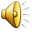 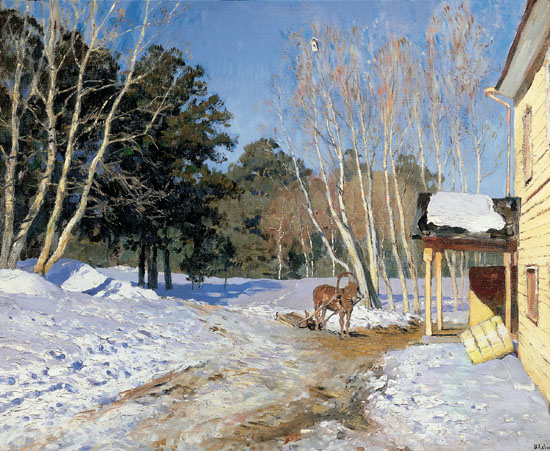 Левитан. Март
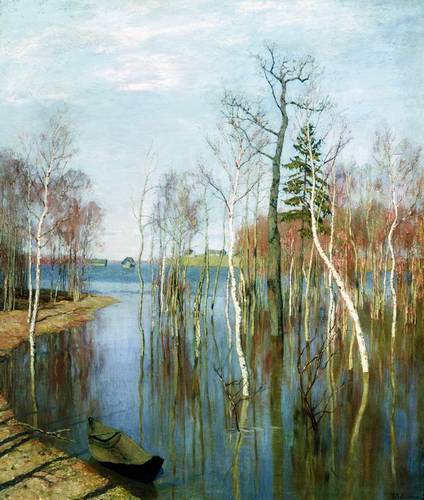 Левитан И.И Весна.Большая вода.
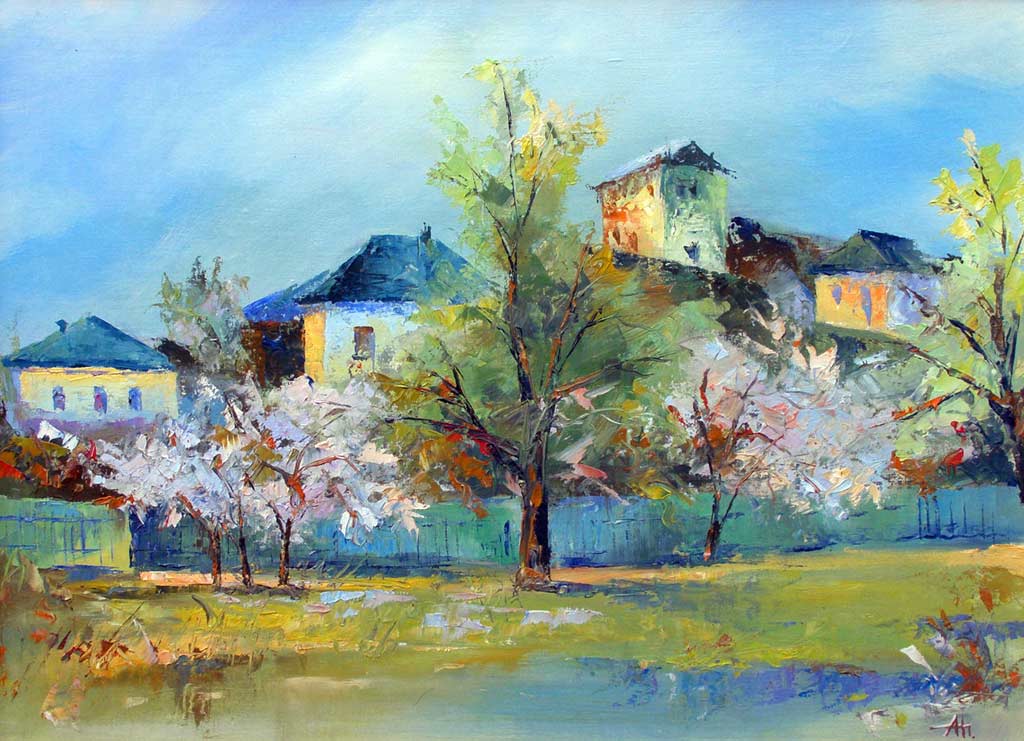 Александр Полунин. Весна.
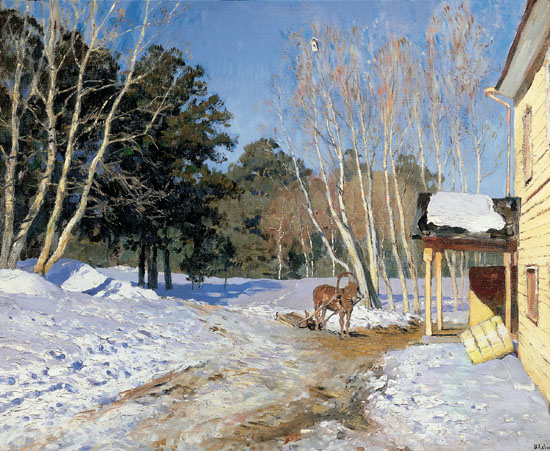 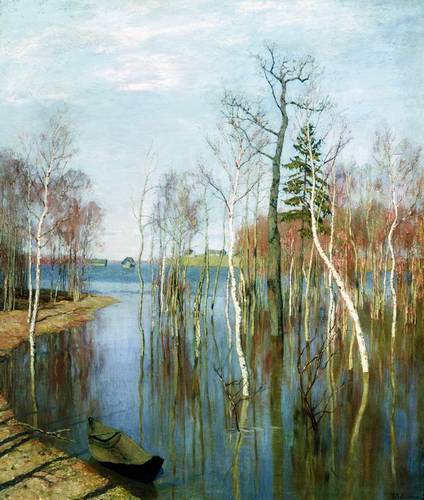 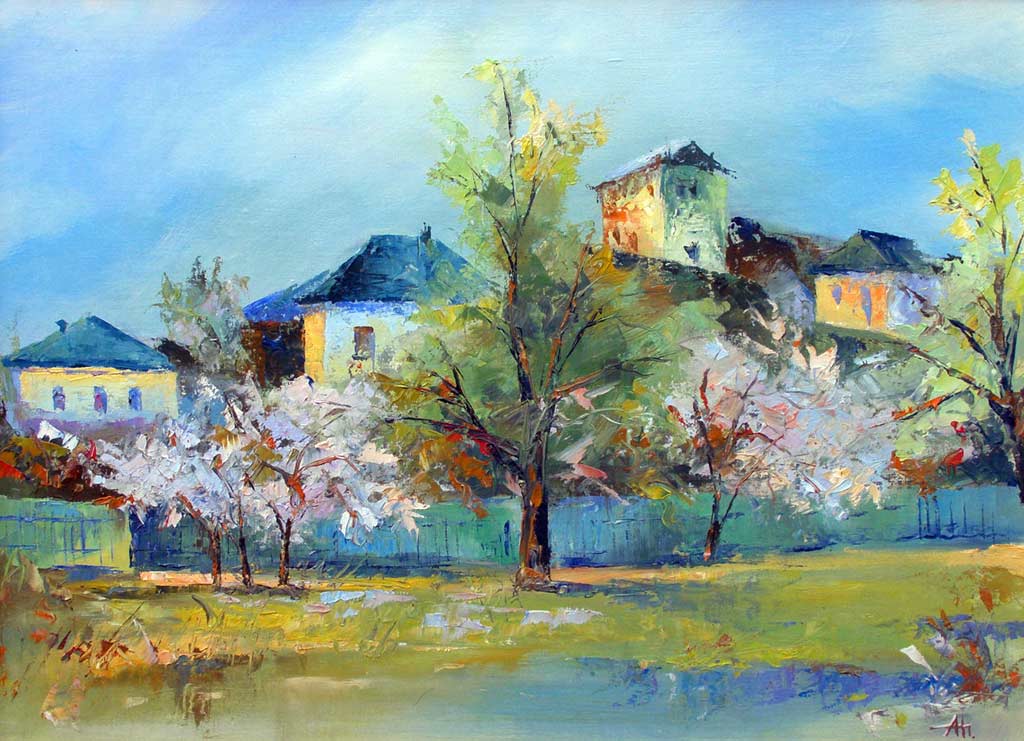 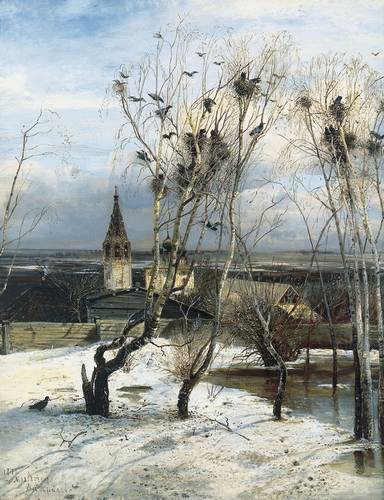 Саврасов А.К. Грачи прилетели.
Алексей Плещеев  Уж тает снег, бегут ручьи,В окно повеяло весною...Засвищут скоро соловьи,И лес оденется листвою!Чиста небесная лазурь,Теплей и ярче солнце стало,Пора метелей злых и бурьОпять надолго миновала...
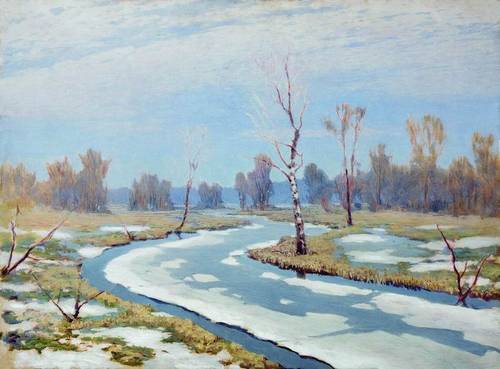 Куинджи А.И. Ранняя весна.
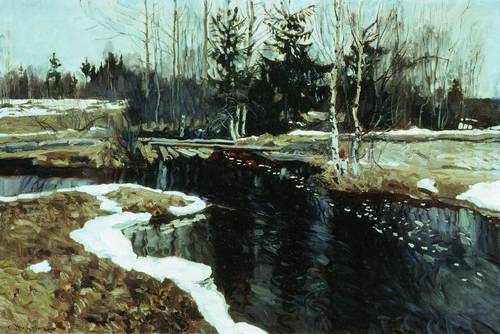 Жуковский С.Ю. Бурлящий весенний ручей.
А.И. БунинПрошли дожди, апрель теплеет.Всю ночь – туман, а поутруВесенний воздух точно млеетмягкой дымкою синеетВ далеких просеках в бору.
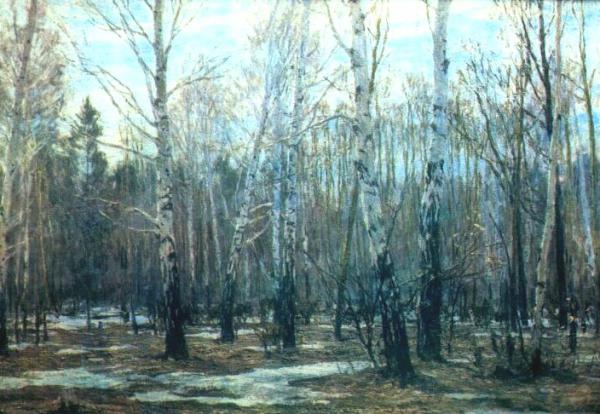 Грицай А.М. Апрель в лесу. Снег сходит.
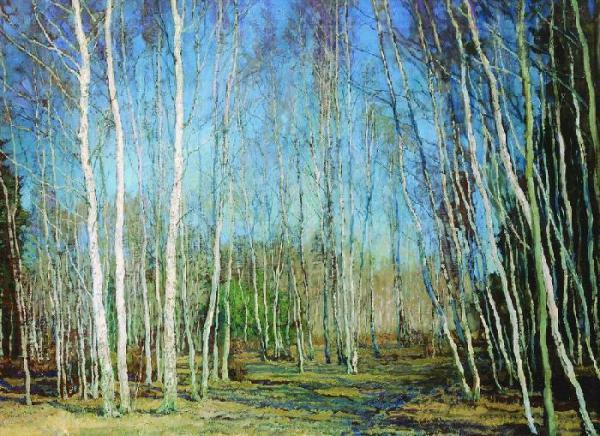 Бакшеев Н.В.  Голубая весна.
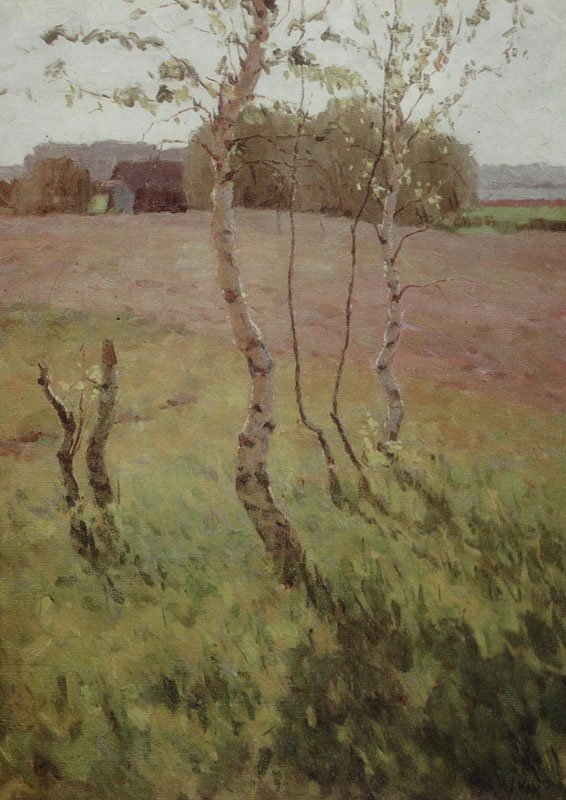 Мухин А.А. Весна.
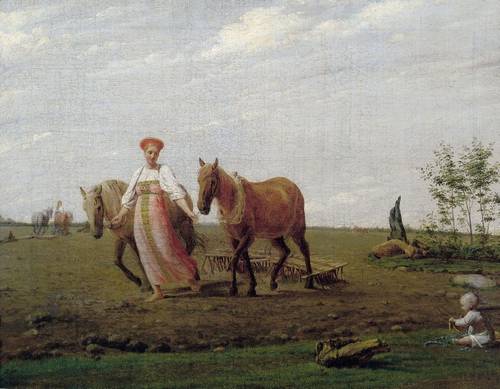 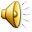 Венецианов А.Г. Весенняя пашня
Мастер – класс
Техника «по - сырому»
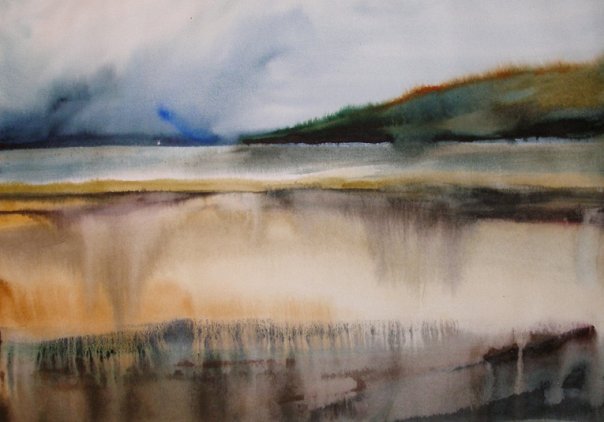 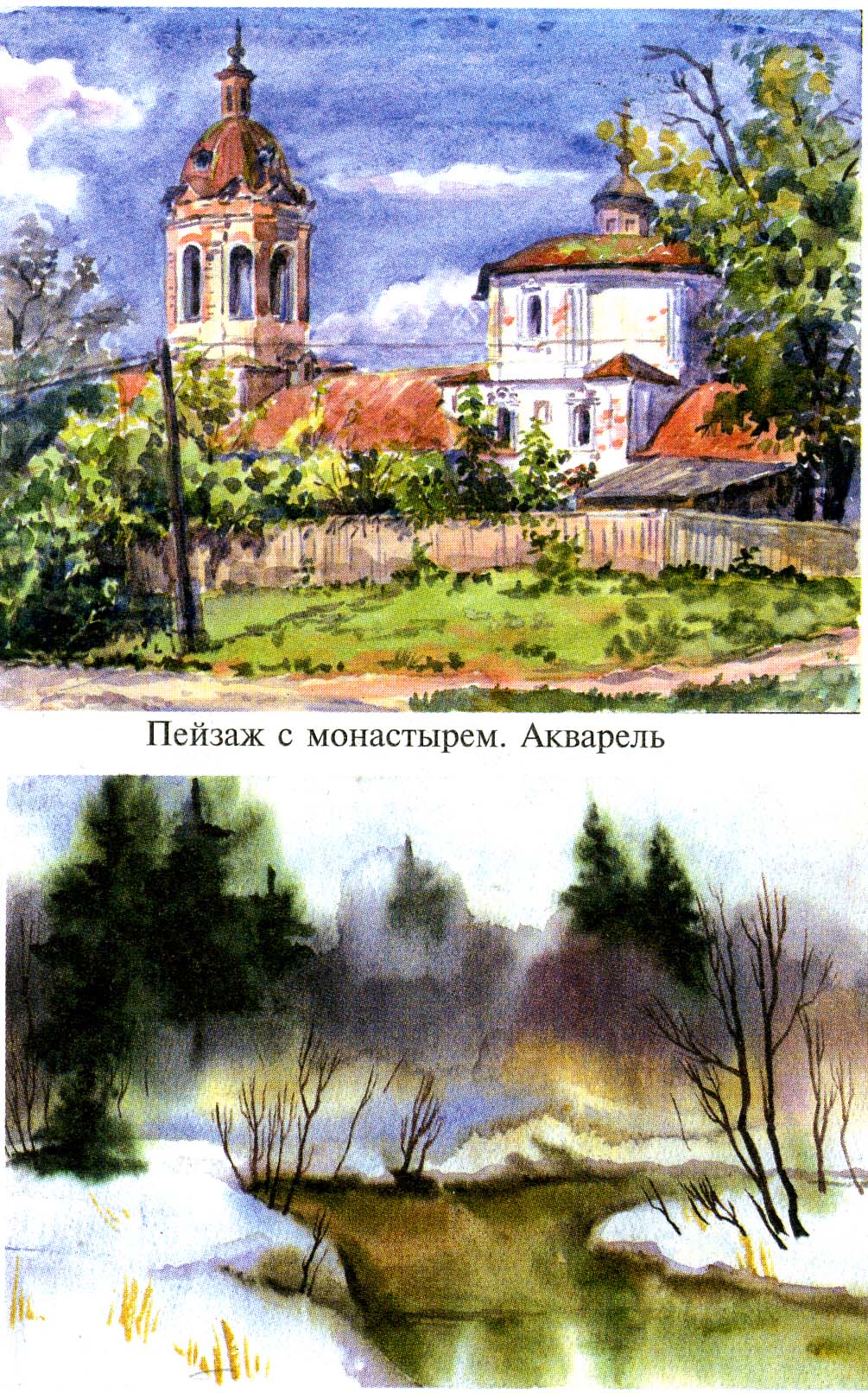 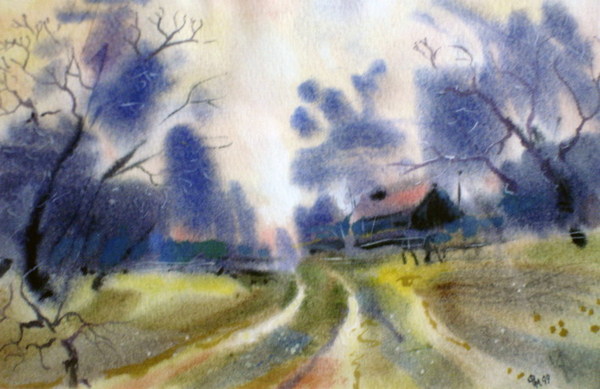 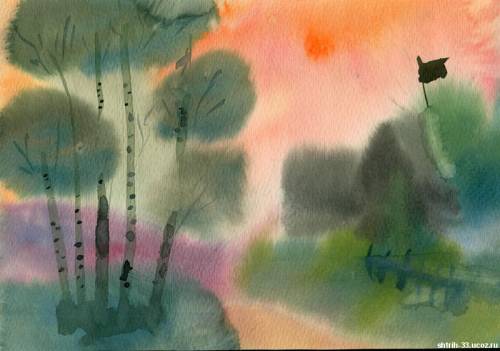 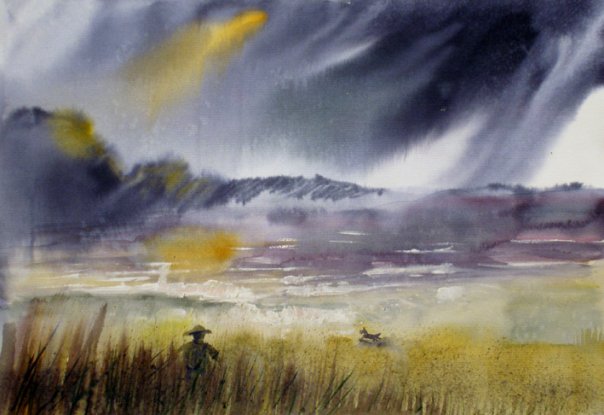 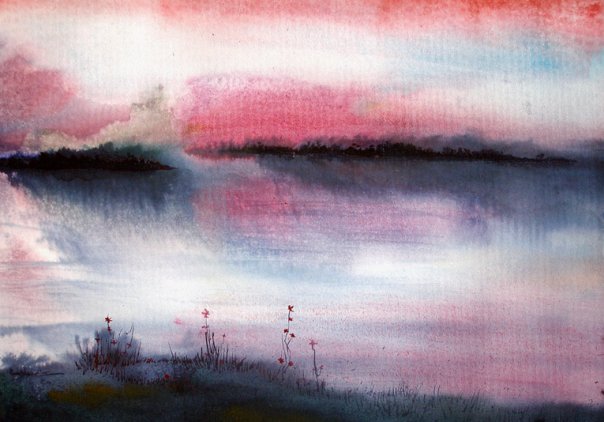 Пейзажи, созданные творцами русской художественной культуры, живут в нашем сознании как задушевные картины русской природы и в то же время погружают в мир прекрасных чувств, глубоких мыслей, вечных духовных ценностей.
Каждый из художников-пейзажистов был самобытным живописцем, создавшим свой уникальный образ русской природы.
Литература:
1.Энциклопедический словарь юного художника
   Москва «Педагогика» 1983г.
2.Русская поэзия середины 19 века
   «Московский рабочий» 1985г.
3.Русские поэты 19 века
   Москва «Просвещение» 1989г.
4.И.А.Бунин «Стихотворения и переводы»
   Москва «Современник»1986г
5.Журналы «Юный художник»